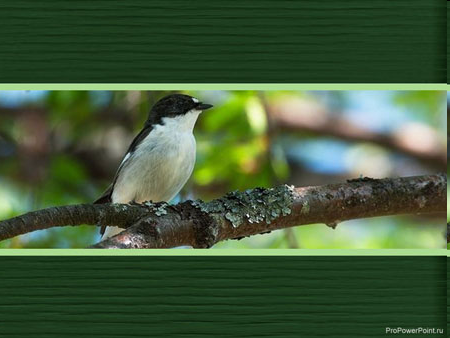 Муниципальное бюджетное учреждение культуры
«Централизованная библиотечная система» г. Батайск
НЕИЗВЕСТНЫЕ ПТИЦЫ
игра-викторина
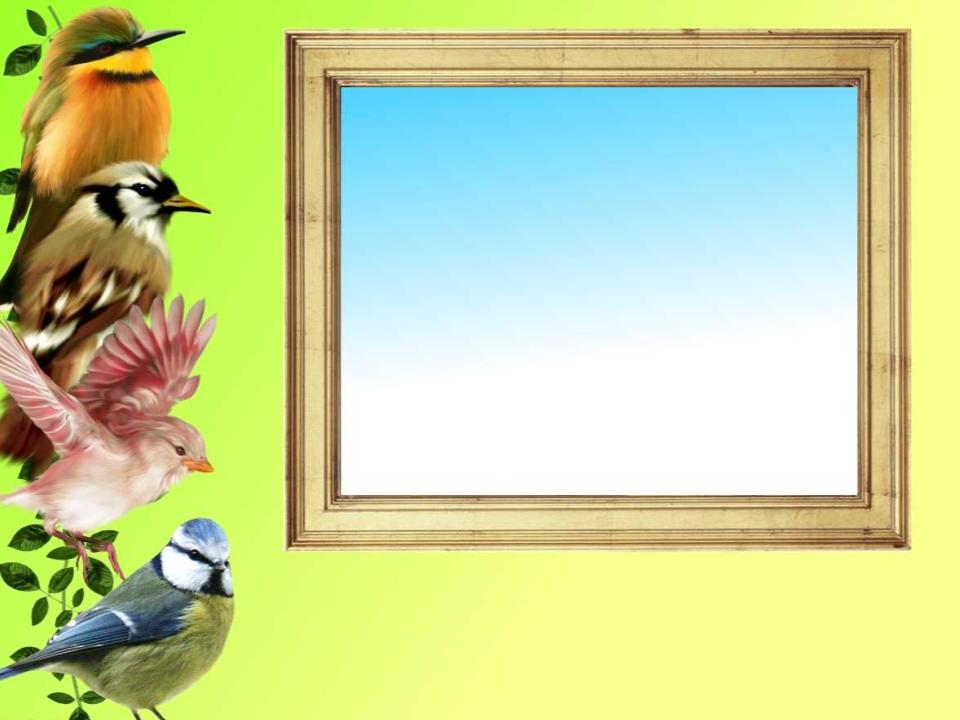 Дорогие  ребята! 

Приглашаем вас,  принять участие в викторине «Неизвестные птицы».
 
Наша викторина поможет вам расширить свои знания о жизни птиц. 
Вы проверите свои знания, отвечая на интересные вопросы.
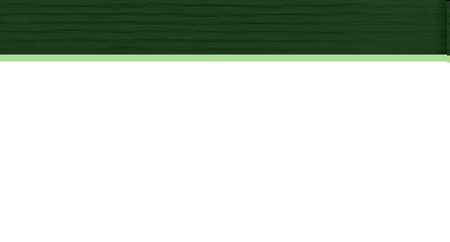 Какая птичка  прилетает ранней весной, 
когда реки ещё скованы льдом и, по поверьям многих народов, 
хвостом взламывает лед
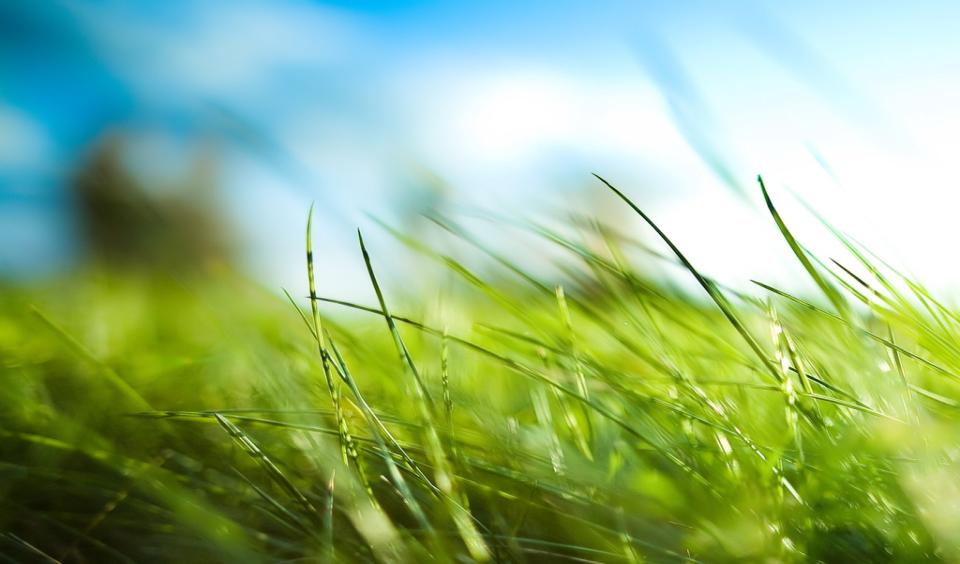 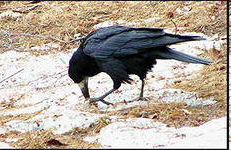 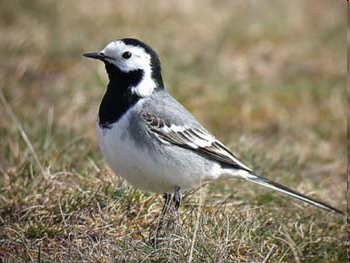 трясогузка
грач
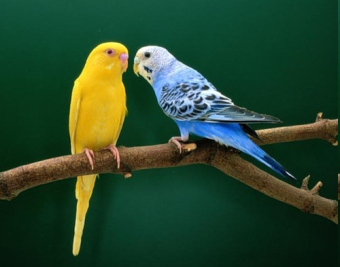 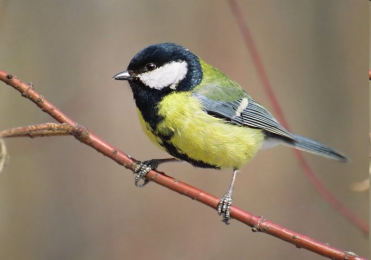 синичка
попугайчики
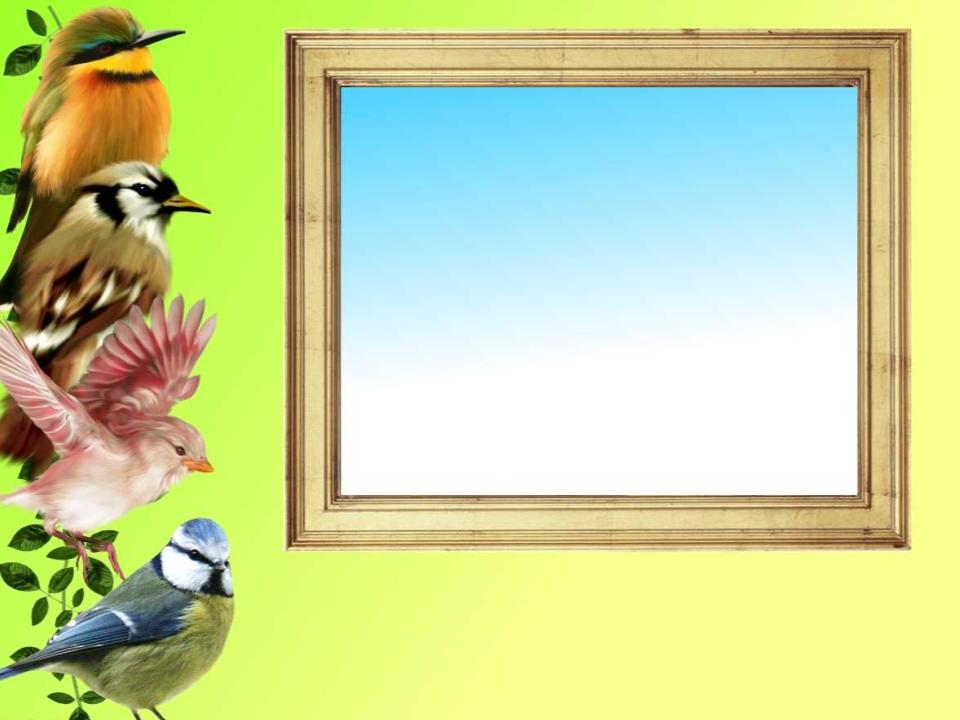 Это неправильный 
ответ
Это неправильный ответ
Попробуй еще раз
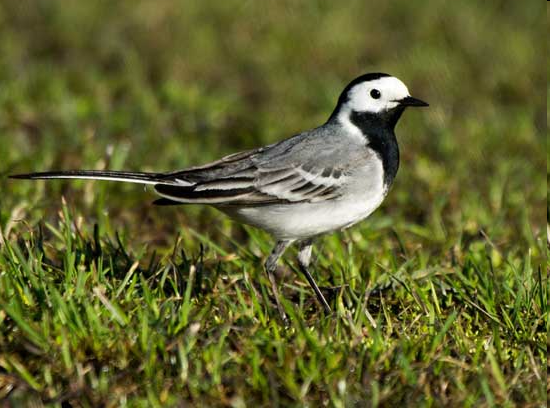 Прилет трясогузки совпадает со вскрытием рек, и поэтому в народе говорят; «Трясогузка хвостом лед на реке разбивает».

Гнездо трясогузка любит устраивать вблизи рек, водоемов и болот, между дровами, на сеновалах, за обшивкой
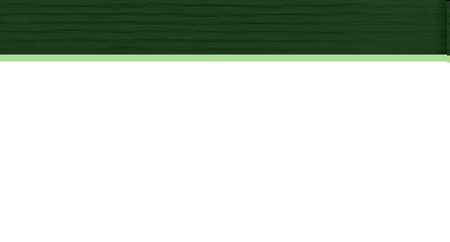 Какая птица-символ борьбы светлого и темного начал?
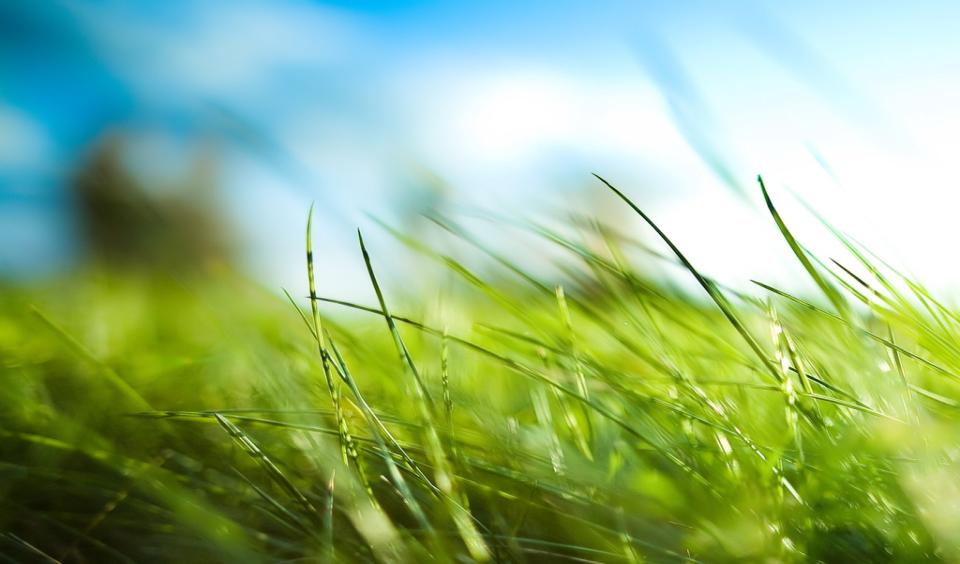 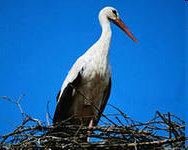 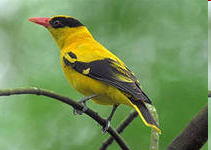 иволга
аист
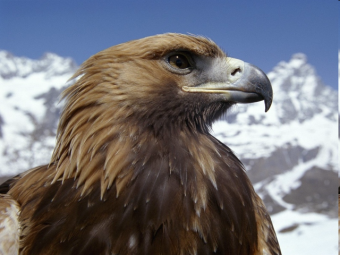 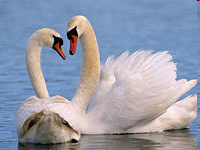 орел
лебедь
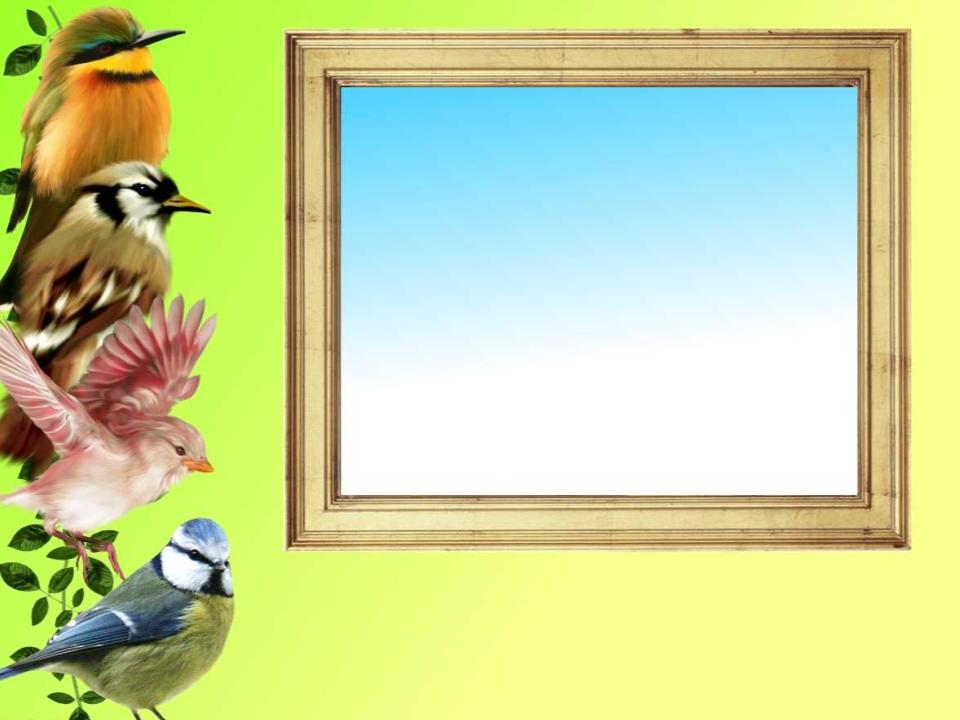 Это неправильный 
ответ
Это неправильный ответ
Попробуй еще раз
Орел. Именно его изображали бьющимся со змеёй
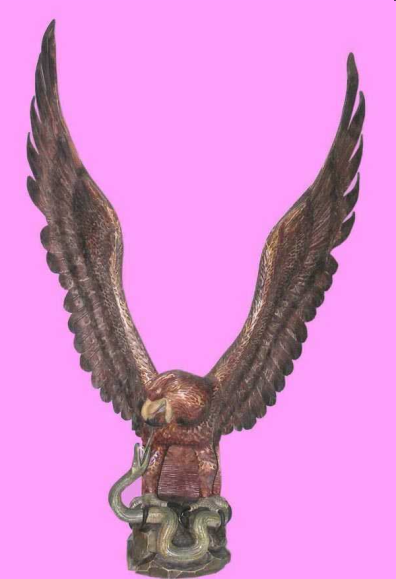 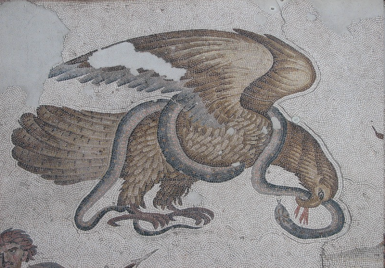 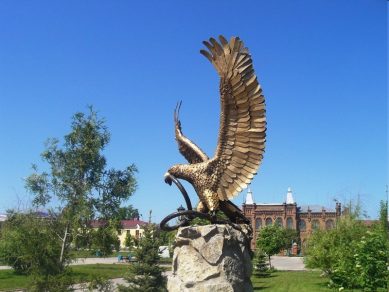 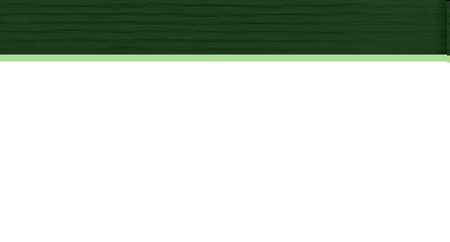 Какая птица согласно поверью, 
кладет в своё гнездо «камешек-невидимку»?
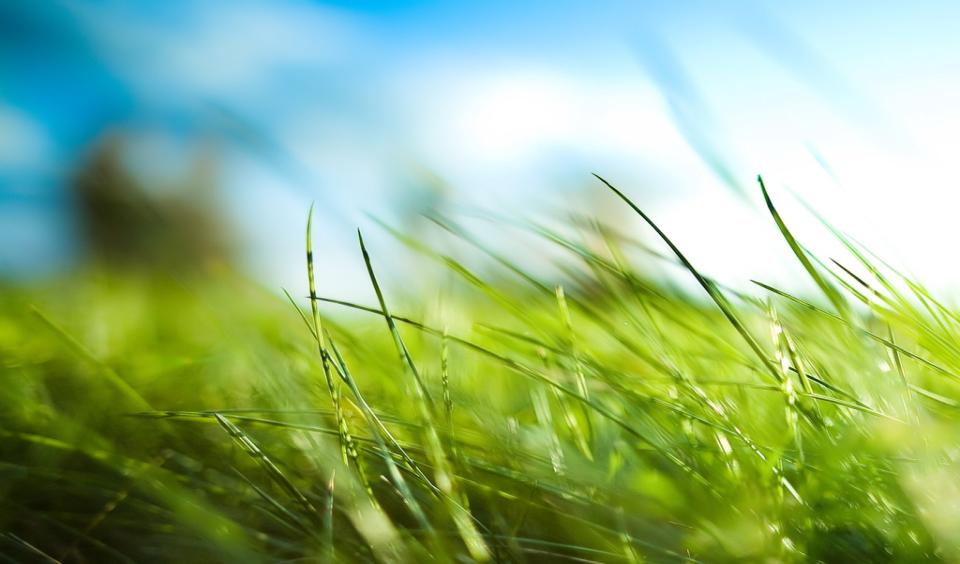 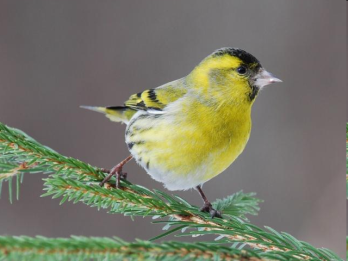 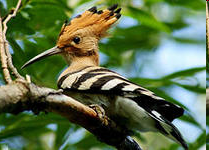 чиж
удод
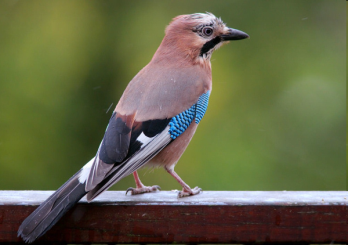 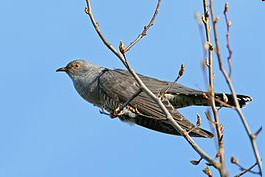 сойка
кукушка
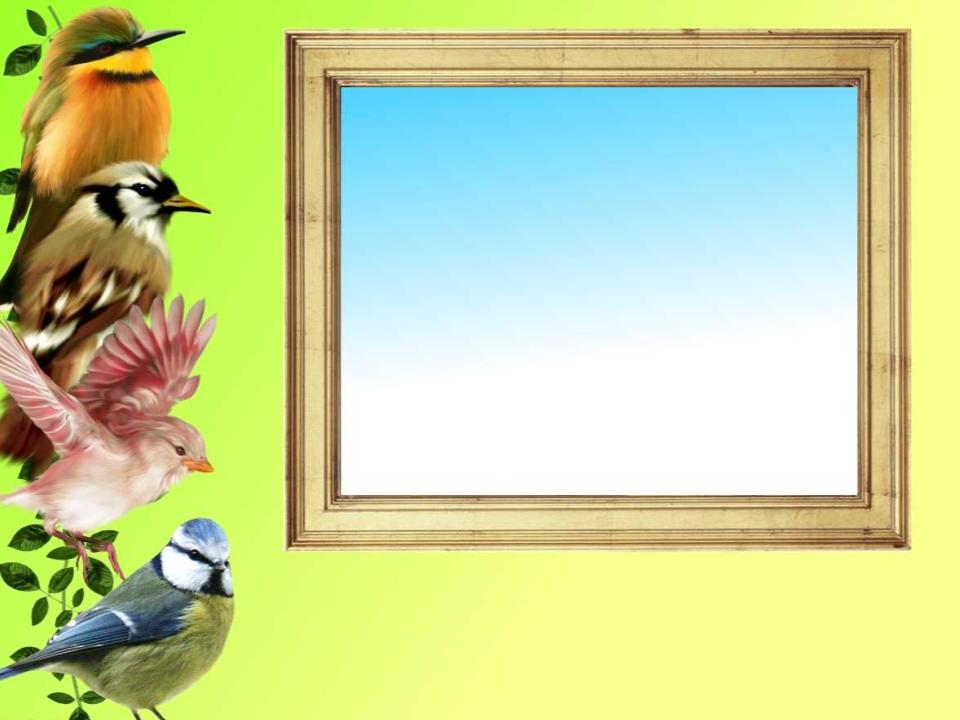 Это неправильный 
ответ
Это неправильный ответ
Попробуй еще раз
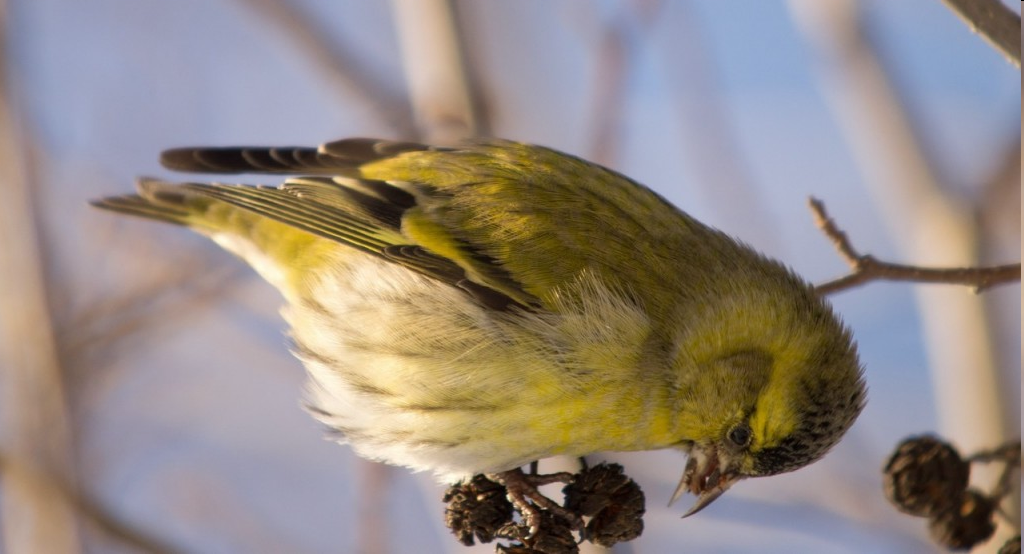 Чиж. Про птицу рассказывают сказки, что она кладет в свое жилище камешек-невидимку, и оно исчезает. На самом же деле чиж просто отлично маскирует расположенное высоко на дереве гнездо мхами и лишайниками. Так что даже если снизу вам удастся его заметить, в процессе подъема оно опять затеряется в листве.
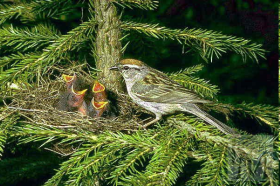 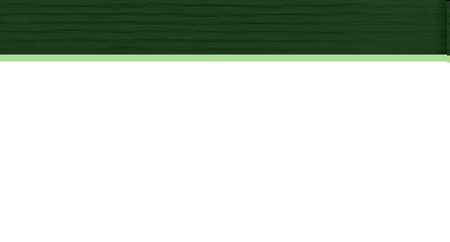 Какая птица строит свое гнездо из рыбьих костей?
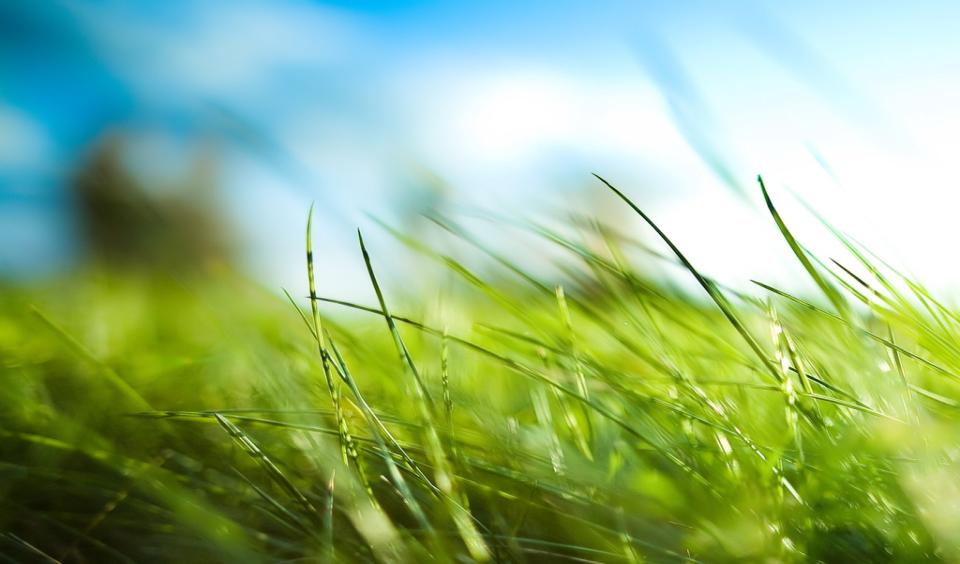 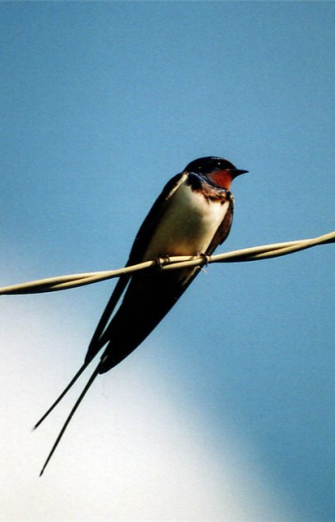 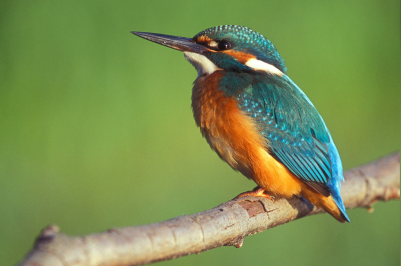 зимородок
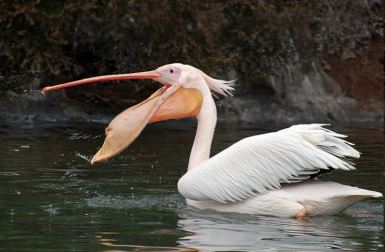 ласточка
пеликан
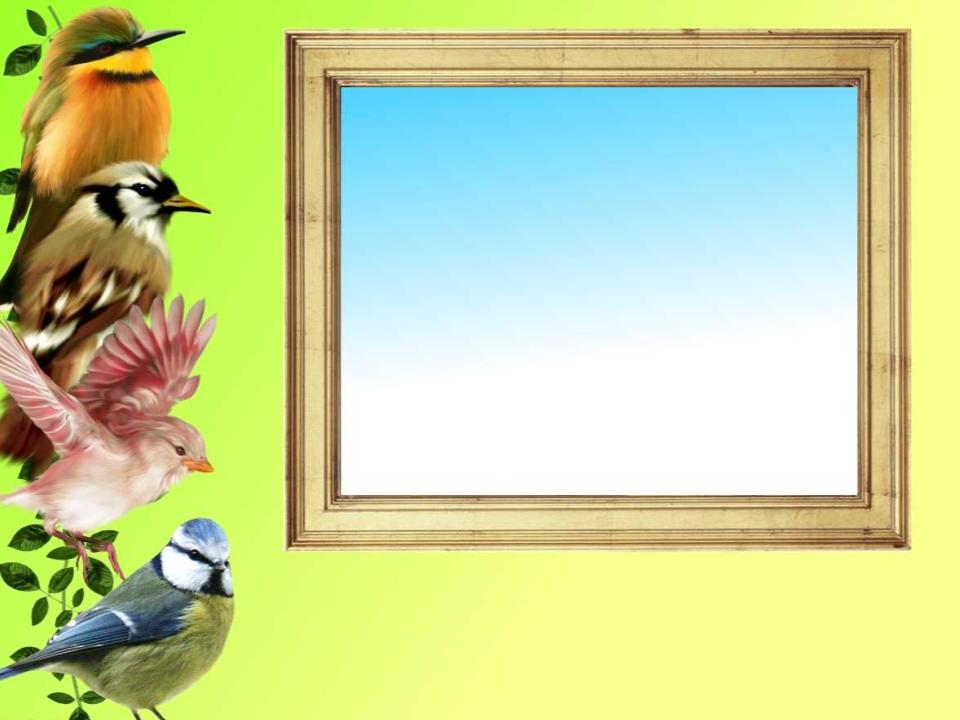 Это неправильный 
ответ
Это неправильный ответ
Попробуй еще раз
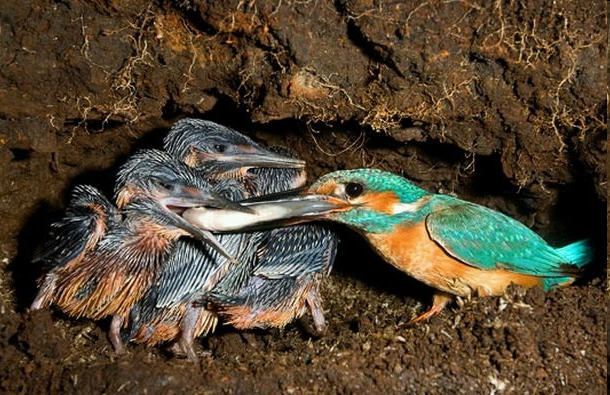 Зимородок. Мелкая птичка, немного крупнее воробья. 
Подстилка гнезда у зимородка состоит из мелких костей и рыбьей чешуи. 
Пока зимородок высидит яйца и выкормит птенцов в гнезде накапливается толстый слой перемешанных и измельченных мелких рыбьих костей
Зимородок. Мелкая птичка, немного крупнее воробья. 
Подстилка гнезда у зимородка состоит из мелких костей и рыбьей чешуи. 
Пока зимородок высидит яйца и выкормит птенцов в гнезде накапливается 
толстый слой перемешанных и измельченных мелких рыбьих костей
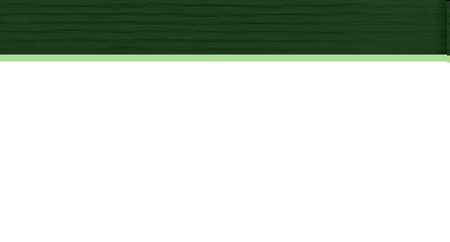 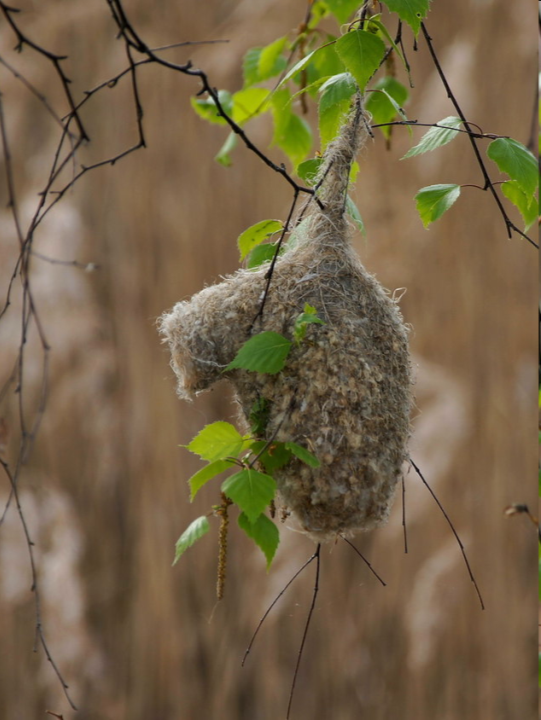 Чье это гнездо?
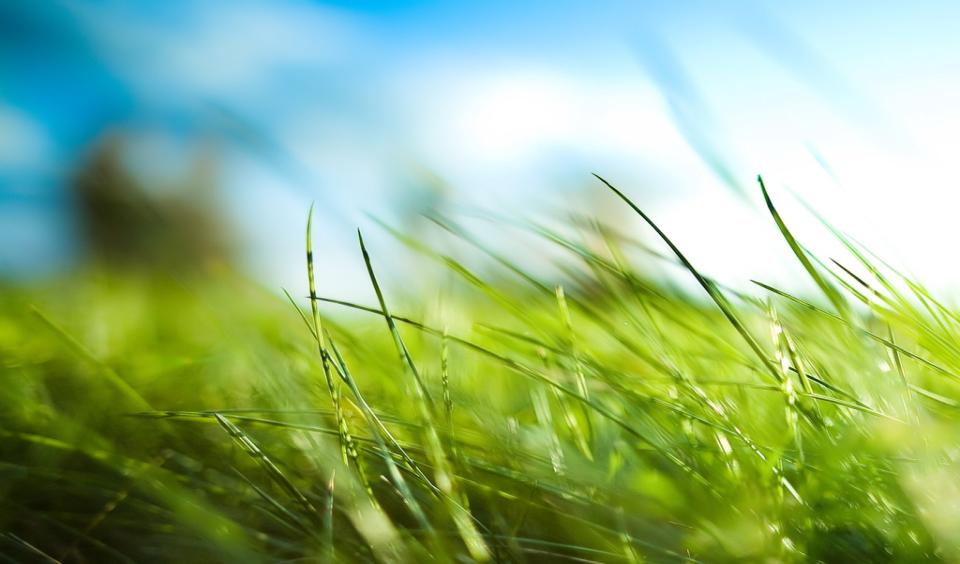 воробья
синички ремез
дятла
камышевки
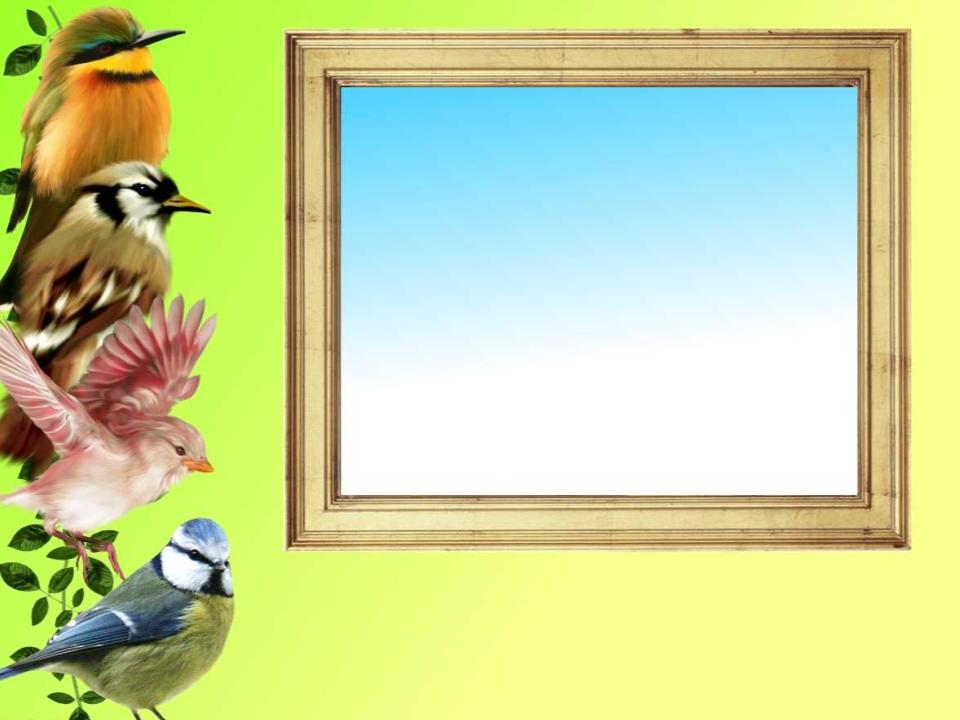 Это неправильный 
ответ
Это неправильный ответ
Попробуй еще раз
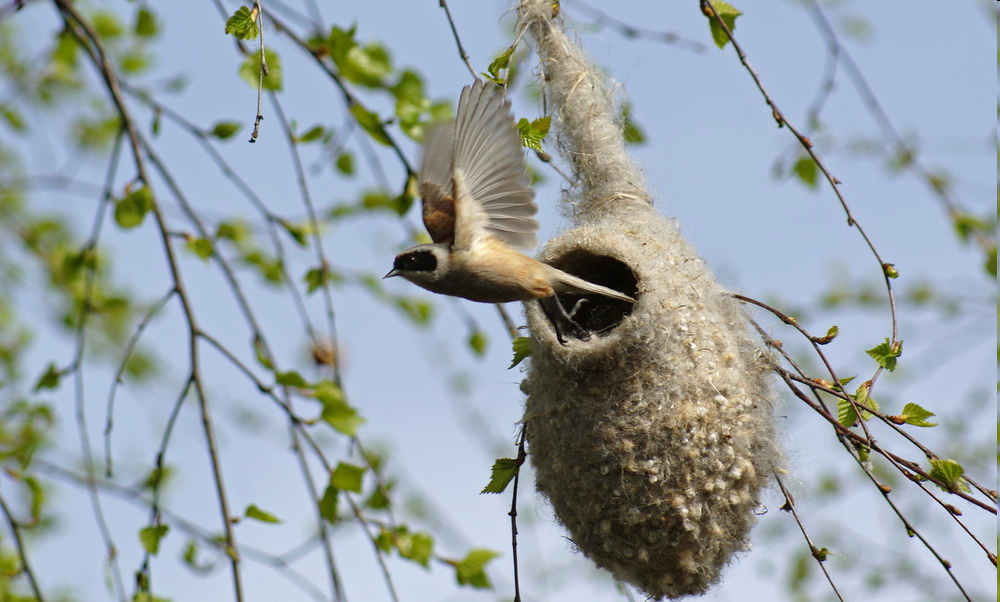 Синица ремез
Из растительных волокон и пуха ивы или тополя синица ремез строит гнездо подвешенное на тонкой ветке над водой. Птица 
плетет мягкую и в то же время теплую и прочную ткань. Гнездо имеет форму мешка или сумки с большим боковым отверстием. 
Постройка длится около двух недель. Если самец привлечет своей песней и удобным помещением самочку, то она достраивает к гнезду вход в виде короткой трубки, и гнездо издали становится похожим на рукавицу
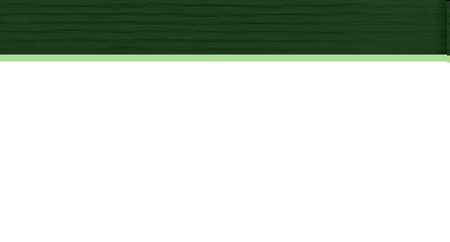 У какой птицы язык покрыт шипами?
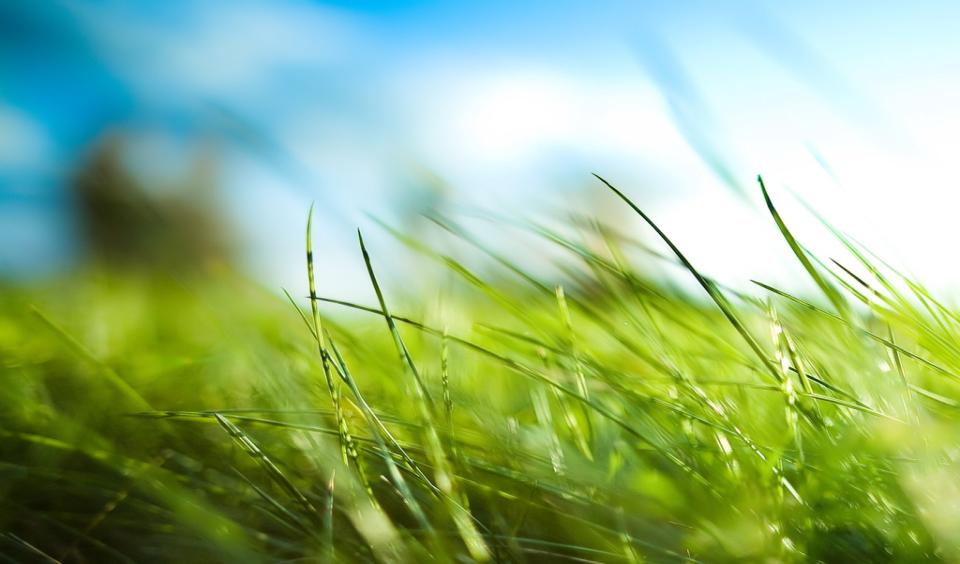 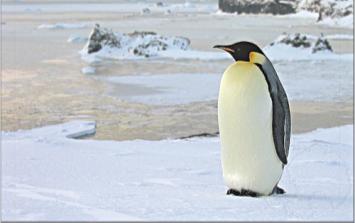 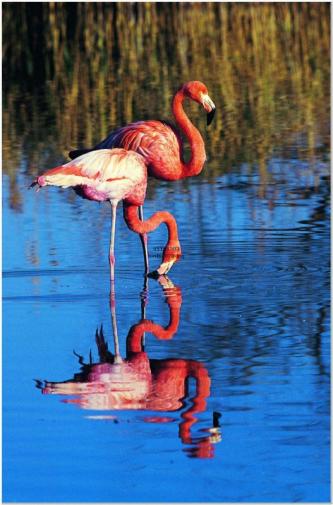 фламинго
пингвин
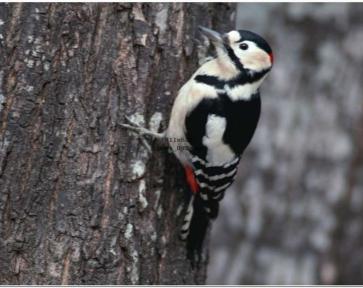 дятел
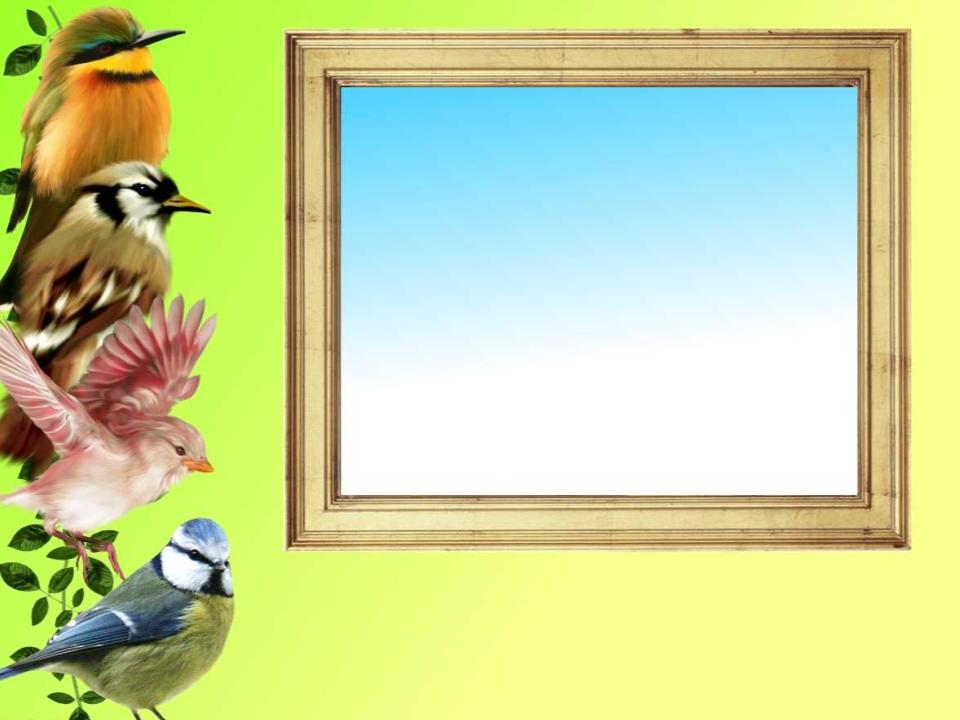 Это неправильный 
ответ
Это неправильный ответ
Попробуй еще раз
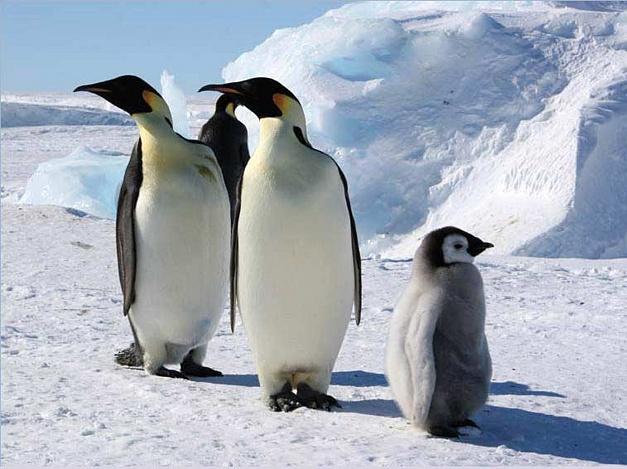 У пингвинов,  весь язык покрыт острыми шипами и шипиками. 
Эти птицы питаются главным образом рыбой, и зубы-шипы 
помогают им удерживать во рту 
скользкую добычу
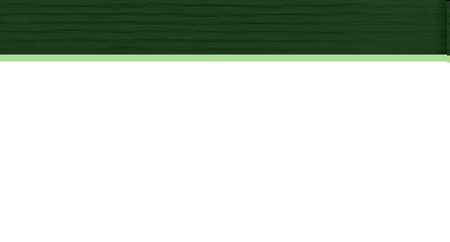 Какая птица издает звуки, похожие одновременно и на раскатистый гортанный хохот, и собачий лай
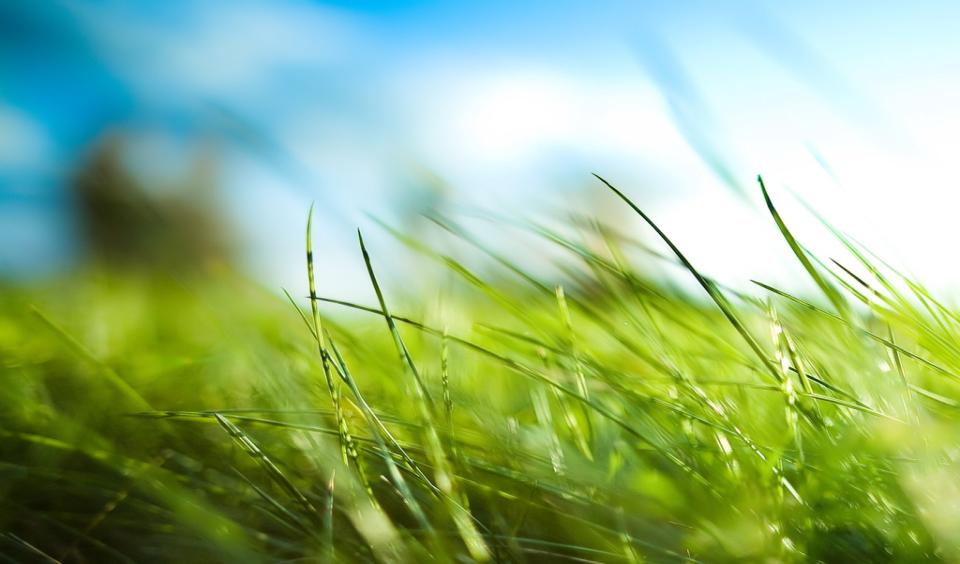 куропатка
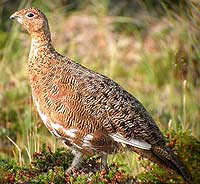 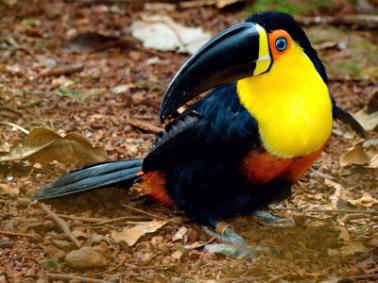 тукан
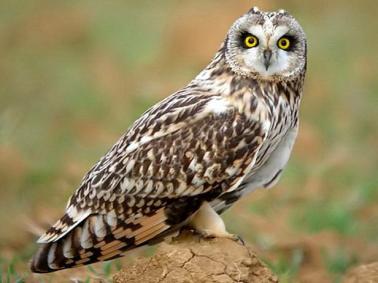 сова
павлин
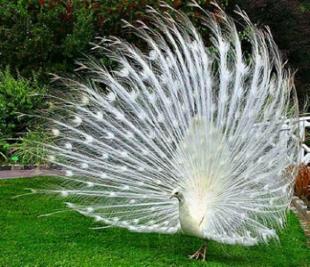 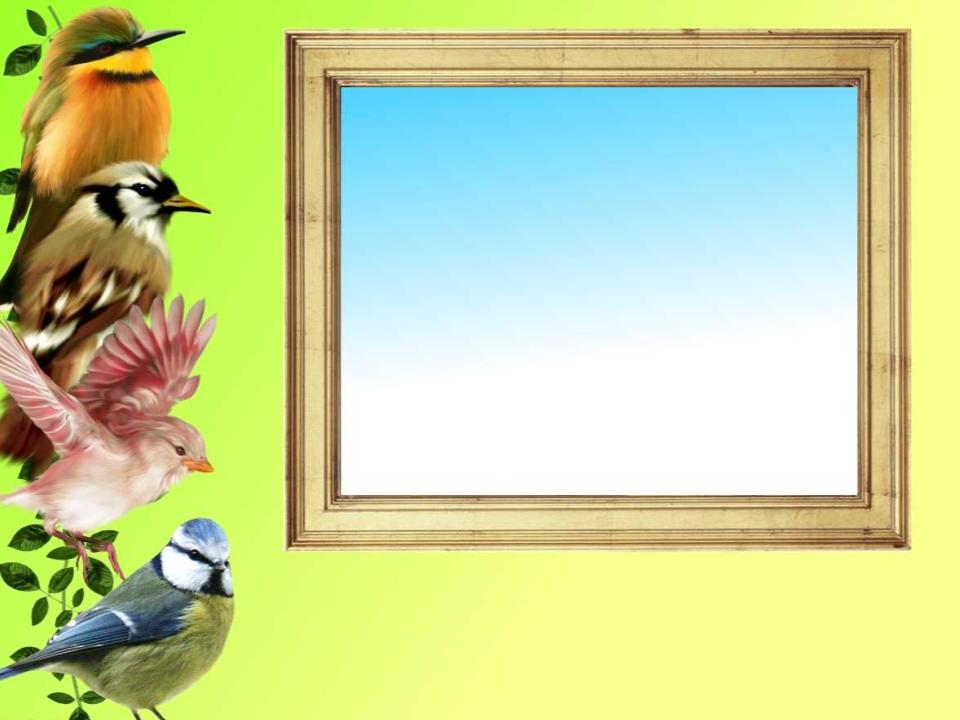 Это неправильный 
ответ
Это неправильный ответ
Попробуй еще раз
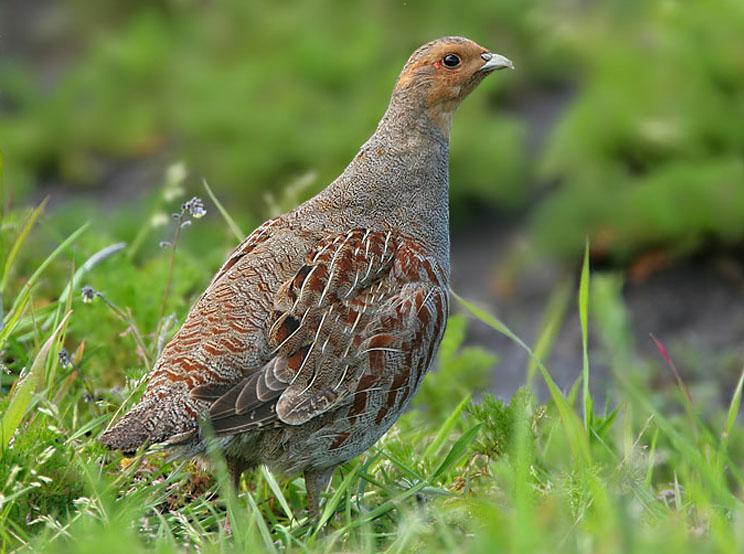 Куропатка
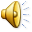 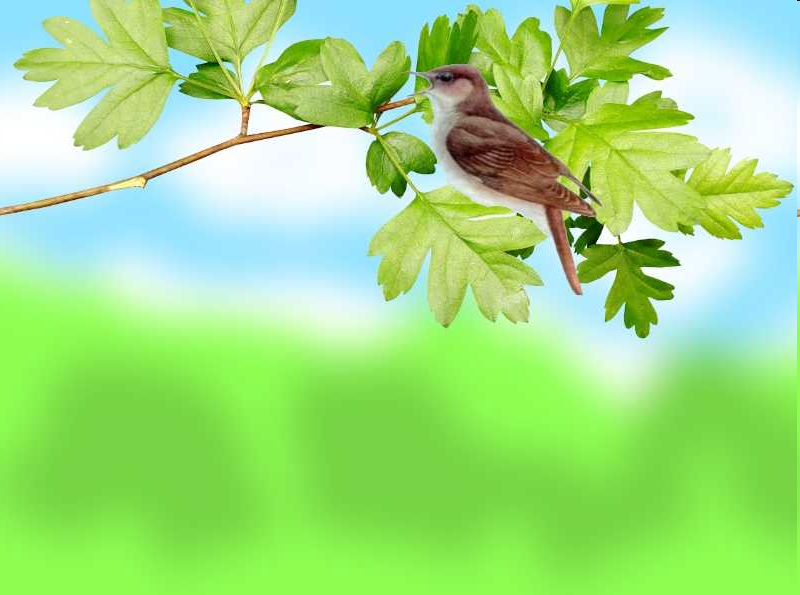 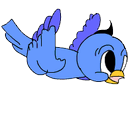 Конец игры
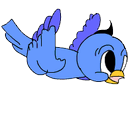